Waarom LED lampen:
Verbruiken 8 tot 10 keer minder vermogen dan gloeilampen of halogeen lampen
Gaan veel langer mee (kwaliteitslampen vanaf 15.000 brand uren)
Op dit moment is de kleur van het licht en de vorm van de lamp goed
Werkgroep LED:Lambert MertensGer janssen
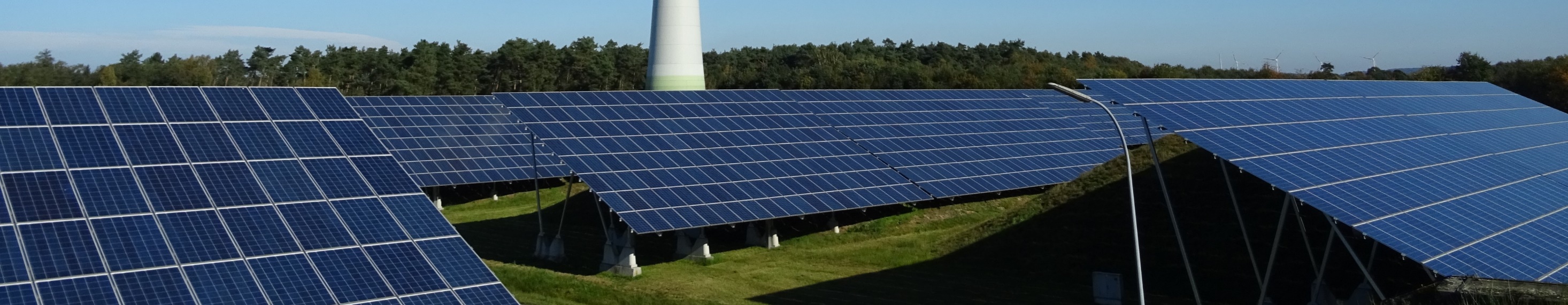 EnergieKronenberg
Energie neutraal in 2030
Voorbeelden
De voorbeelden zijn allemaal kwaliteitslampen van Philips of Osram
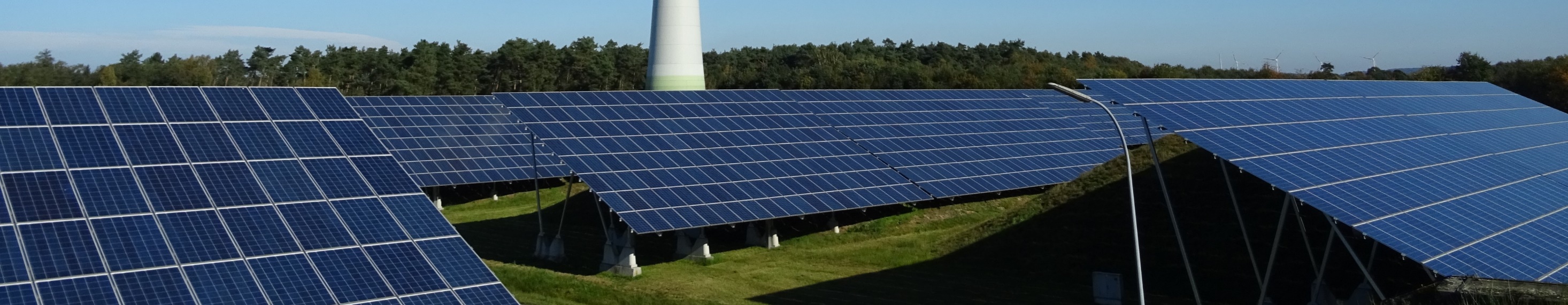 EnergieKronenberg
Energie neutraal in 2030
Voorbeeld berekening voor een huishouden
Aannames:
 Kwh prijs €0,19
 Aantal branduren per dag: 4

Berekening kan verschillen per huishouden
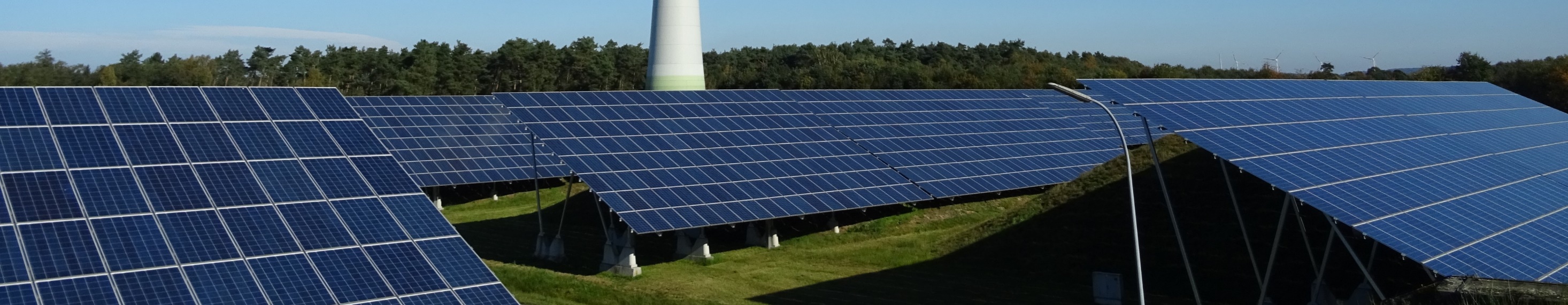 EnergieKronenberg
Energie neutraal in 2030
Hoe kan men dit bereiken:
Maak een lijst van alle lampen in uw huis
Kijk op lampdirect.nl en bestel de LED lampen(let op: Kies voor particulier, dan zijn de prijzen incl. BTW en verwijderingsbijdrage)
Gratis verzending vanaf €121 (incl. BTW), anders €6 verzendkosten per bestelling
Na enkele maanden bespaart u al geld
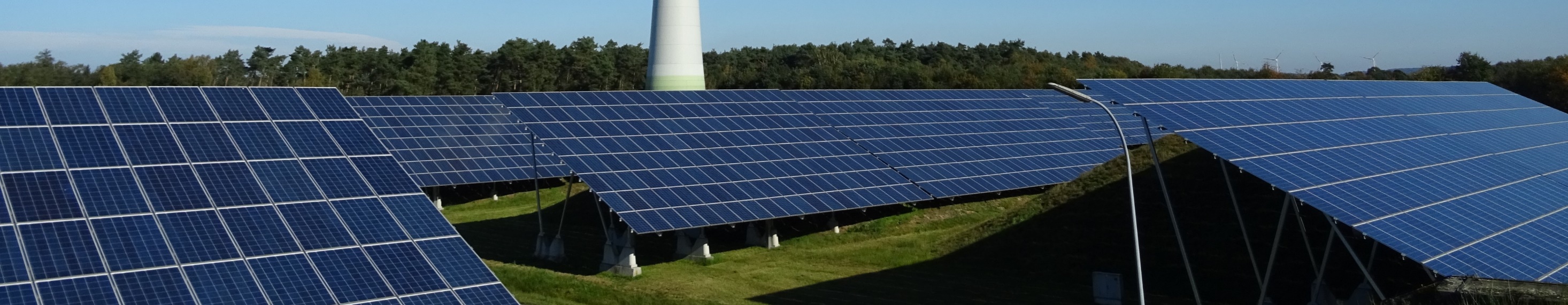 EnergieKronenberg
Energie neutraal in 2030
Opmerkingen:
Door een gigantische vraag naar LED lampen, duurt afleveren soms langer en wordt communicatie nog verbeterd
Niet reguliere en nieuwe types LED lampen kunnen door de producenten bijna niet voldoende geproduceerd worden. Bestel deze later of apart.
Indien er grote problemen zijn, die men zelf niet opgelost krijgt, laat het dan weten via secretariaat@dorpsraadkronenberg.nl
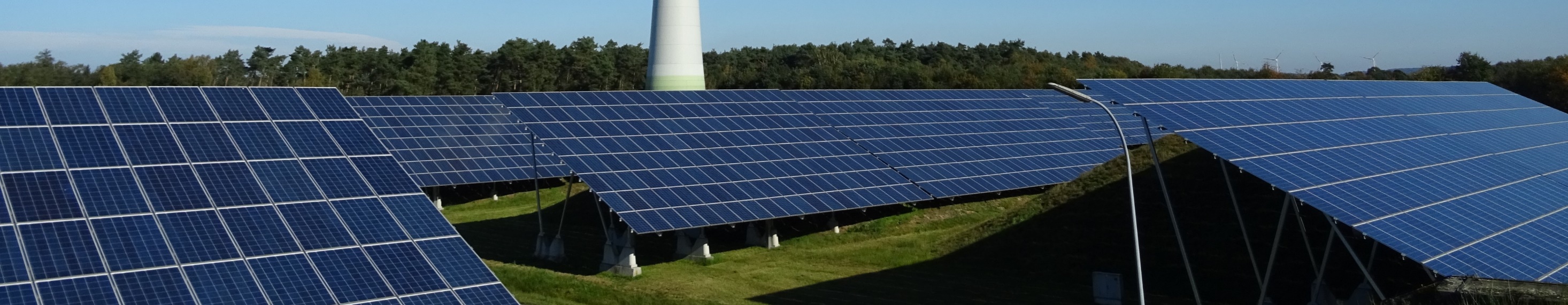 EnergieKronenberg
Energie neutraal in 2030